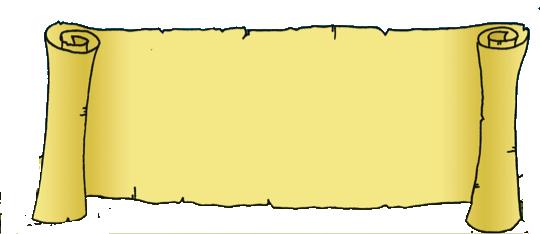 « Priez pour pouvoir résister ».
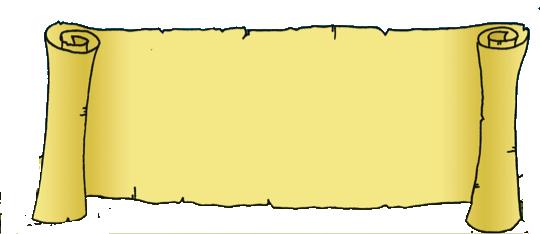 « Père, si tu veux, éloigne de moi cette coupe de souffrance ! Pourtant, ne fais pas ce que je veux, mais ce que tu veux. » Alors un ange du ciel se montre à lui pour lui redonner du courage ».
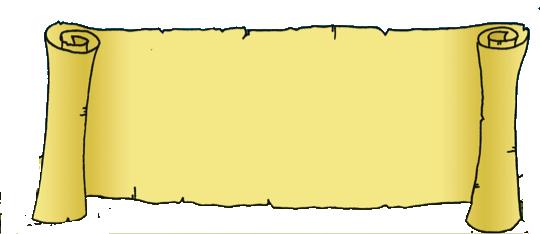 « Pourquoi est-ce que vous dormez ? Levez-vous et priez pour pouvoir résister. »
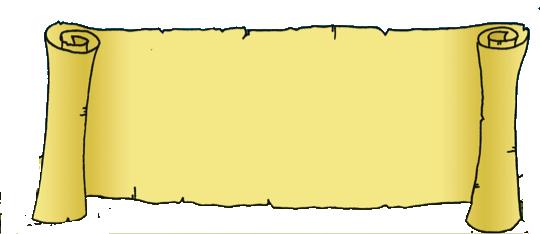 « Gloire à Dieu ! Vraiment, cet homme était un juste ! »
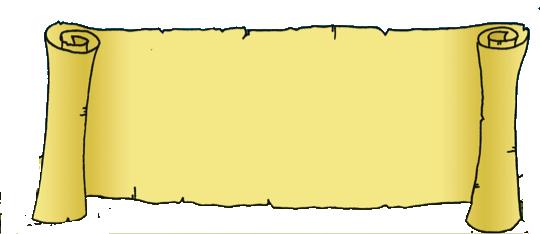 « Non, je ne le connais pas ! »
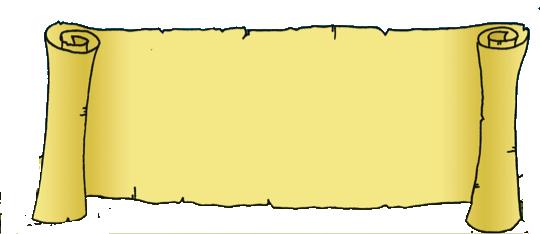 « Cloue-le sur une croix ! ».
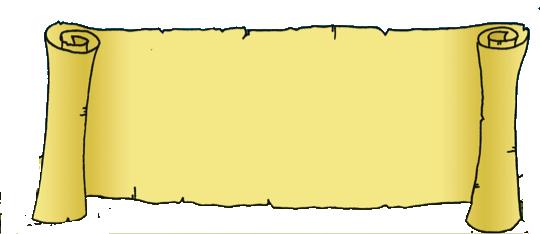 « Père, pardonne-leur, ils ne savent pas ce qu'ils font. »
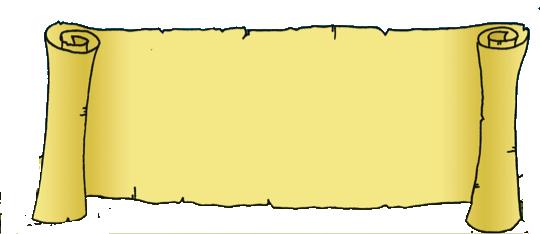 « Je te le dis, c'est la vérité : aujourd'hui, tu seras avec moi dans le paradis. »
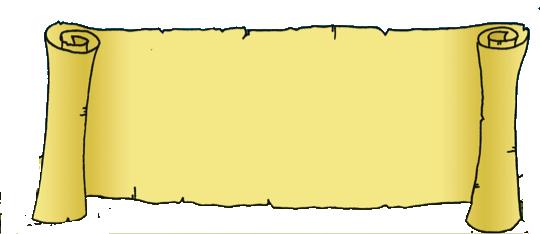 « Père, je remets ma vie dans tes mains. »